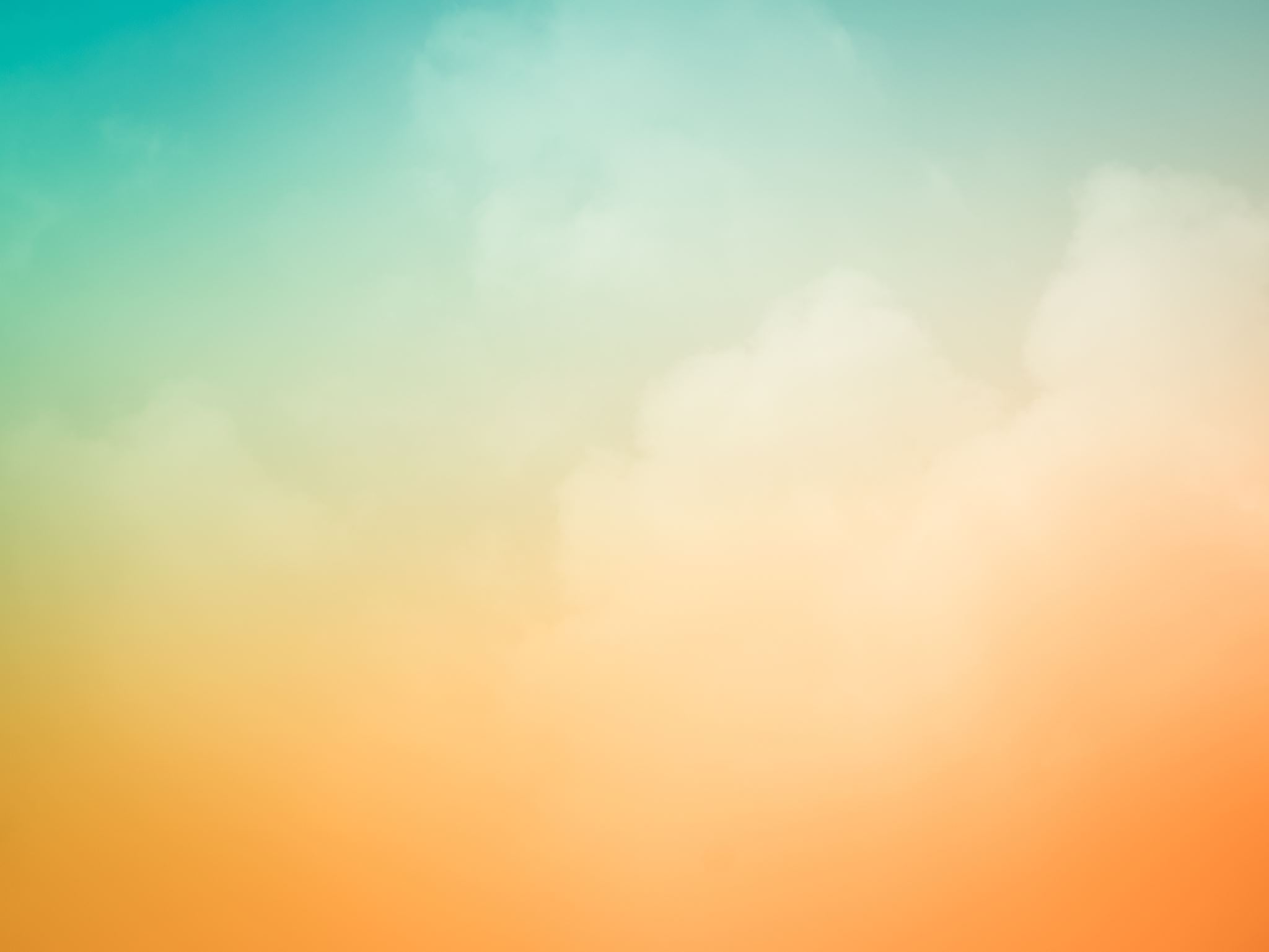 Pedagogické praxe
20.02.2023
Pedagogická praxe I
RJUPP01J – jednooborové studium
RJUPP01S – sdružené studium
STÍNOVÁNÍ – 12 hod. (+ 2 hod. reflexe s PU)
NÁSLECHY – 18 hod. (+ 3 hod. reflexe s PU)
VLASTNÍ VÝUKA – 4 hod. (+ 2 hod. reflexe s PU)
TANDEM – 6 hod. (+ 3 hod. reflexe s PU)
OSTATNÍ ČINNOSTI – 20 hod.
STÍNOVÁNÍ – 6 hod. (+1 hod. reflexe s PU)
NÁSLECHY – 9 hod. (+1,5 hod. reflexe s PU)
VLASTNÍ VÝUKA – 2 hod. (+1 hod. reflexe s PU)
TANDEM – 3 hod. (+1,5 hod. reflexe s PU)
OSTATNÍ ČINNOSTI – 10 hod.
Ostatní činnosti (přímo ve škole):
stínování učitele mimo vyučovací hodiny; 
seznamování se s danou školou, jejím chodem, vizí, ŠVP, administrativou ad.; 
studium pedagogické dokumentace a individuálních vzdělávacích plánů žáků ad.; 
účast na třídních schůzkách, hovorových hodinách, poradách školy, tripartitách, exkurzích, soutěžích, projektech, dozorech ad.; 
reflexe výuky s provázejícím učitelem (nespadá sem reflexe na FF); 
plánování výuky ve spolupráci s provázejícím učitelem, společná příprava učebních pomůcek apod.; 
hodnocení výsledků učení žáků ve spolupráci s provázejícím učitelem (opravování žákovských produktů a jejich hodnocení) ad.
Pedagogická praxe II
RJUPP02J – jednooborové studium
RJUPP02S – sdružené studium
NÁSLECHY – 6 hod. (+ 1 hod. reflexe s PU)
VLASTNÍ VÝUKA – 6 hod. (+ 2 hod. reflexe s PU)
TANDEM – 4 hod. (+ 2 hod. reflexe s PU)
OSTATNÍ ČINNOSTI – 14 hod.
NÁSLECHY – 12 hod. (+ 2 hod. reflexe s PU)
VLASTNÍ VÝUKA – 12 hod. (+ 4 hod. reflexe s PU)
TANDEM – 8 hod. (+ 4 hod. reflexe s PU)
OSTATNÍ ČINNOSTI – 28 hod.
Pedagogická praxe III
RJUPP03J – jednooborové studium
RJUPP03S – sdružené studium
NÁSLECHY – 8 hod. (+ 2 hod. reflexe s PU)
VLASTNÍ VÝUKA – 16 hod. (+ 6 hod. reflexe s PU)
TANDEM – 4 hod. (+ 2 hod. reflexe s PU)
OSTATNÍ ČINNOSTI – 32 hod.
NÁSLECHY – 4 hod. (+ 1 hod. reflexe s PU)
VLASTNÍ VÝUKA – 8 hod. (+ 3 hod. reflexe s PU)
TANDEM – 2 hod. (+ 1 hod. reflexe s PU)
OSTATNÍ ČINNOSTI – 16 hod.
Reflektivní semináře I, II, III (RJURS01J/RJURS01S; RJURS02J/RJURS02S; RJURS03J/RJURS03S)
Společná reflexe a hodnocení náslechových hodin, výuky v tandemu a vlastní výuku. 
Reflektivní seminář I (RJURS01J/S, SPVRJURS1): 
B2.44     12-13:40
			20.02.2023 	03.04.2023					06.03.2023 	15.05.2023					20.03.2023
Učitelské portfolio
obsah: příklady dobré praxe!
náslechové listy, 
textové, grafické a jiné výstupy, 
přípravy na výuku, 
učební pomůcky, 
prezentace aj.